Lekce 1
Stručný úvod o fungování EU
DEMOKRACIE EUV PRAXIVyjádřete svůj názor za pomoci evropské občanské iniciativy
„
„Unie je založena na hodnotách úcty k lidské důstojnosti, svobody, demokracie, rovnosti, právního státu a dodržování lidských práv, včetně práv příslušníků menšin. Tyto hodnoty jsou společné členským státům ve společnosti vyznačující se pluralismem, nepřípustností diskriminace, tolerancí, spravedlností, solidaritou a rovností žen a mužů.“
Článek 2 Lisabonské smlouvy
Svoboda
Lidská důstojnost
EUHodnoty
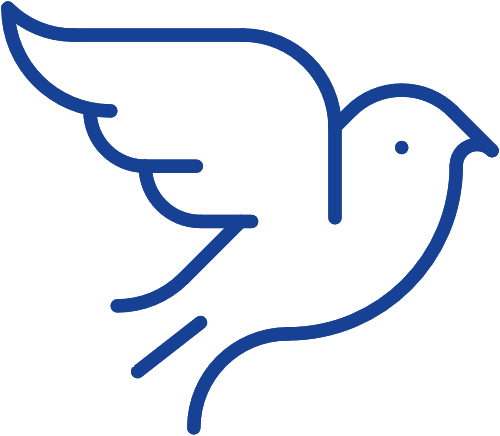 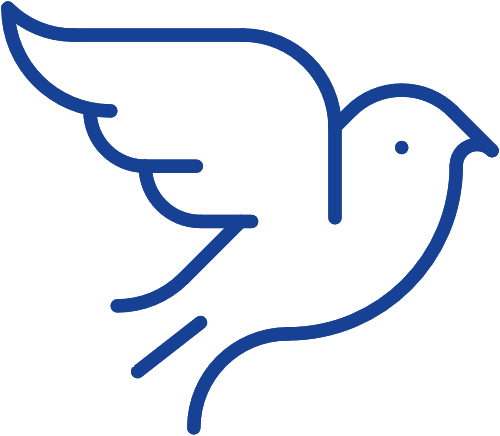 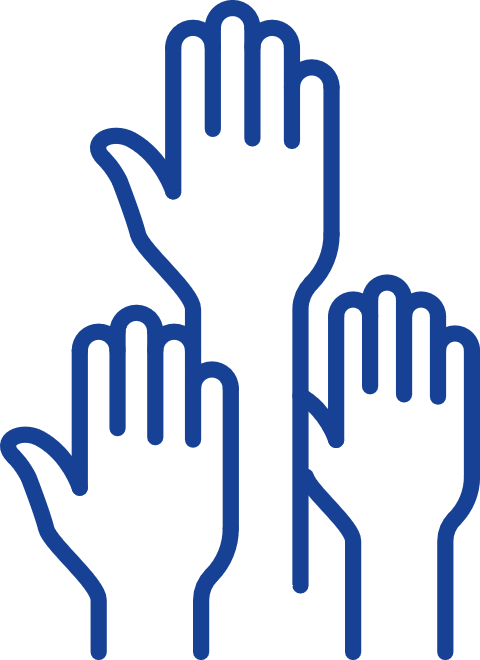 Demokracie
Rovnost
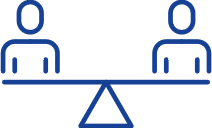 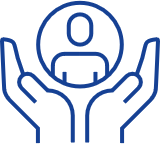 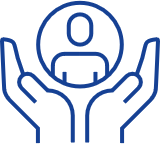 Právní stát
Lidská práva
Schengenský prostor
27států*
Společná vízová politika pro návštěvníky z třetích zemí
*K 1. lednu 2023
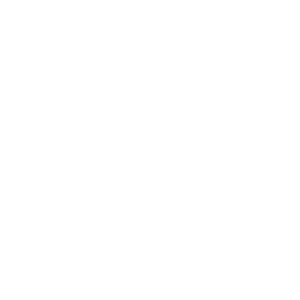 Žádné hranice mezi členskými státy
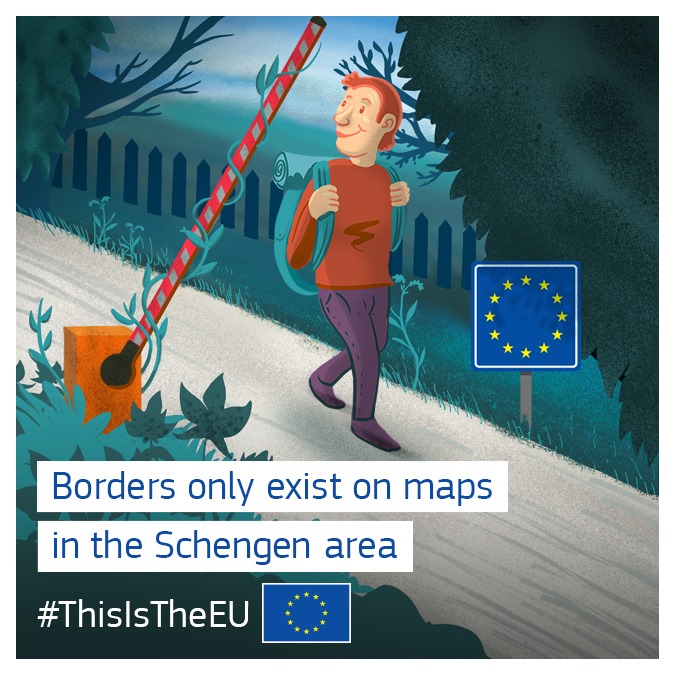 Současní členové schengenského prostoru
12
7
20
26
6
1	Rakousko
2	Belgie
3	Chorvatsko4	Česko5	Dánsko6	Estonsko7	Finsko8	Francie
9	Německo
10	Řecko
11	Maďarsko12	Island13	Itálie14	Lotyšsko
15	Lichtenštejnsko16	Litva
17	Lucembursko
18	Malta
19	Nizozemsko
20	Norsko
21	Polsko
22	Portugalsko
23	Slovensko
24	Slovinsko
25	Španělsko
26	Švédsko 
27	Švýcarsko
14
5
16
19
21
9
2
4
17
23
1
15
11
27
8
24
3
13
25
22
10
18
Jednotný trh a celní unie
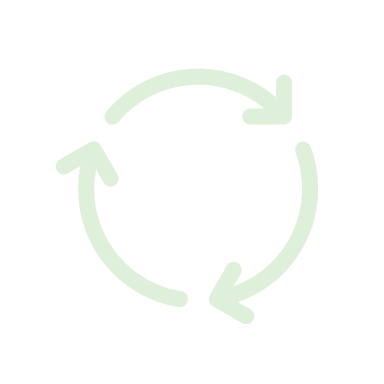 Kapitálu
Zboží
Volnýpohybčeho:
Služeb
Lidé
O čem může EU vydávat právní předpisy?
Jednotný trh
Doprava
Migrace a vnitřní věci
Celní unie
Zaměstnanost a sociální věci
Transevropské sítě
Pravidla hospodářské soutěže
Veřejné zdraví
Zemědělství
Energetika
Výzkum a vesmír
Měnová politika
Rybolov
Spravedlnost
Obchod
Rozvojová spolupráce a humanitární pomoc
Mořské rostliny a živočichové
Životní prostředí
Základní práva
Ochrana spotřebitele
Oblasti, ve kterých může EU podpořit vnitrostátní opatření
Veřejné zdraví
Civilní ochrana
Správní spolupráce
Průmysl
Vzdělávání a odborná příprava, mládež a sport
Kultura
Cestovní ruch